Alle Jahre wieder…		der neue 	Historische Pegnitz-	Kalender 2018 ist da!
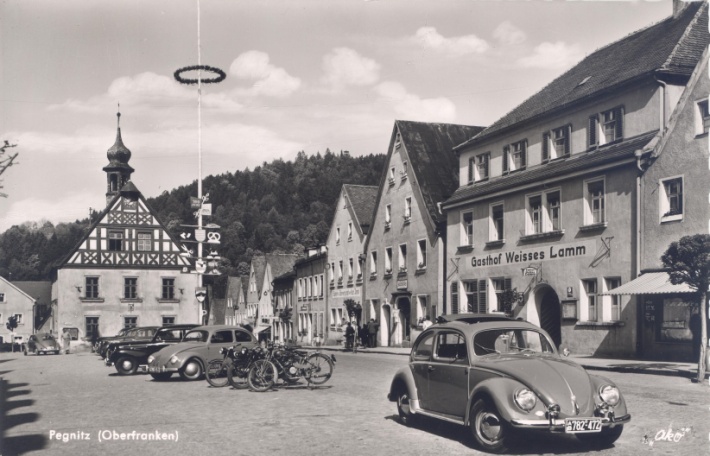 Preis
15,00 €
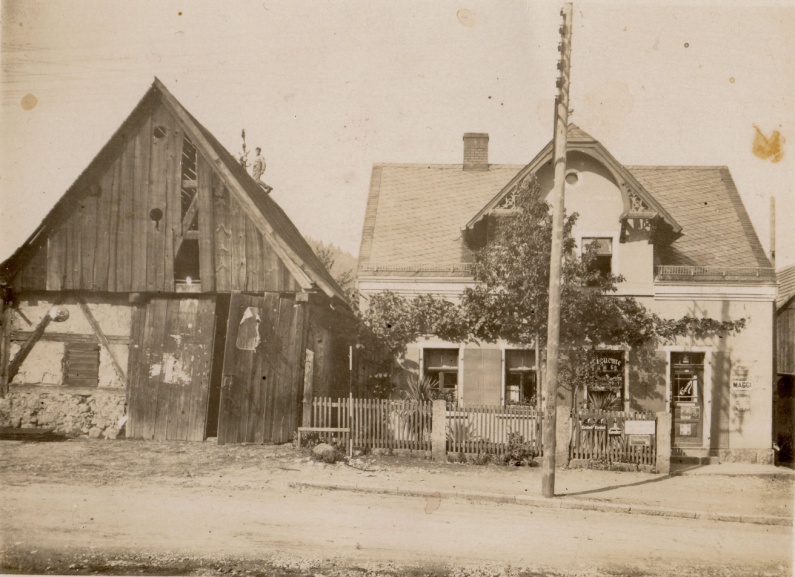 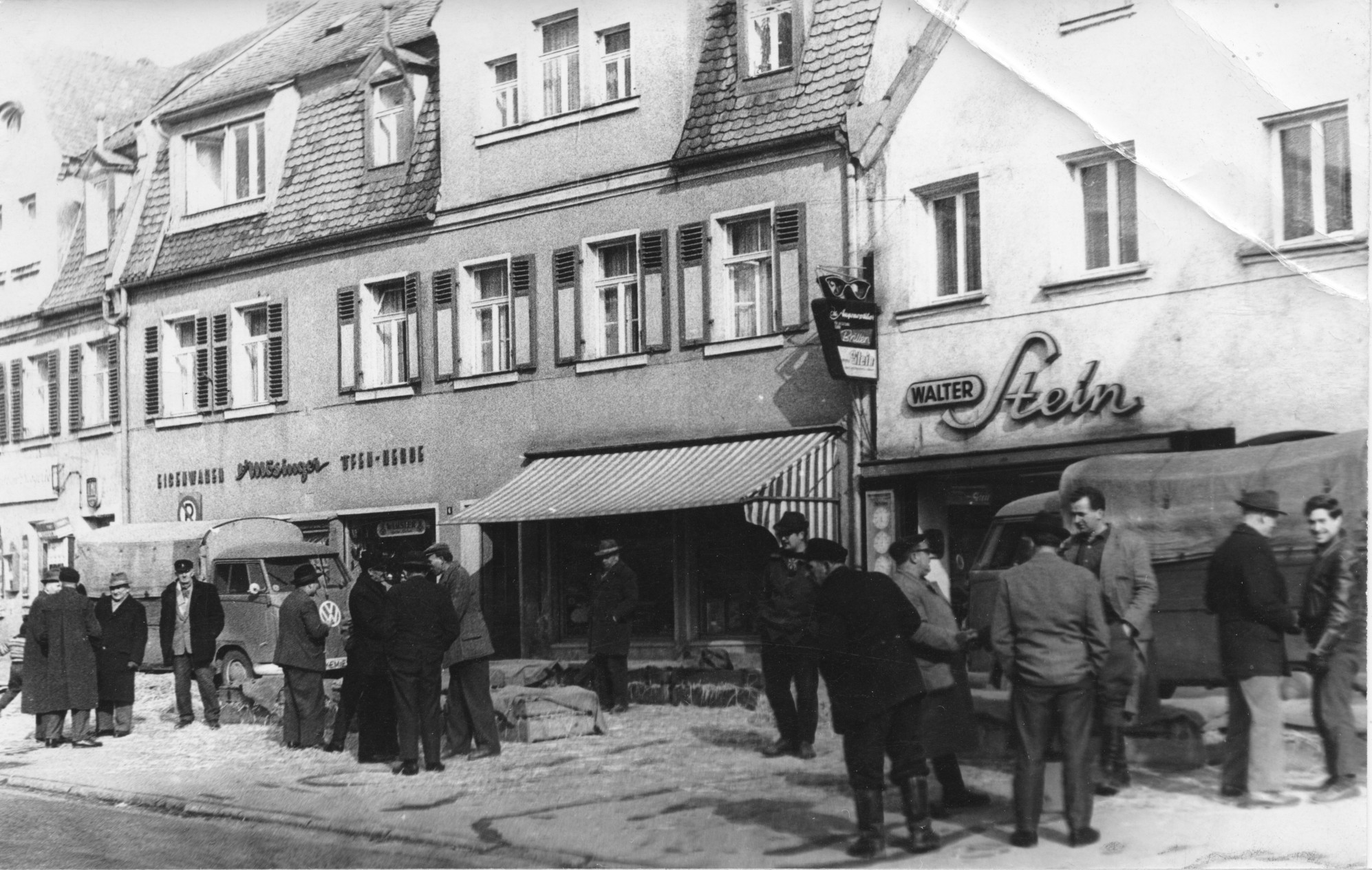 Was hat dieses Foto mit dem ersten Pegnitzer Kino zu tun?
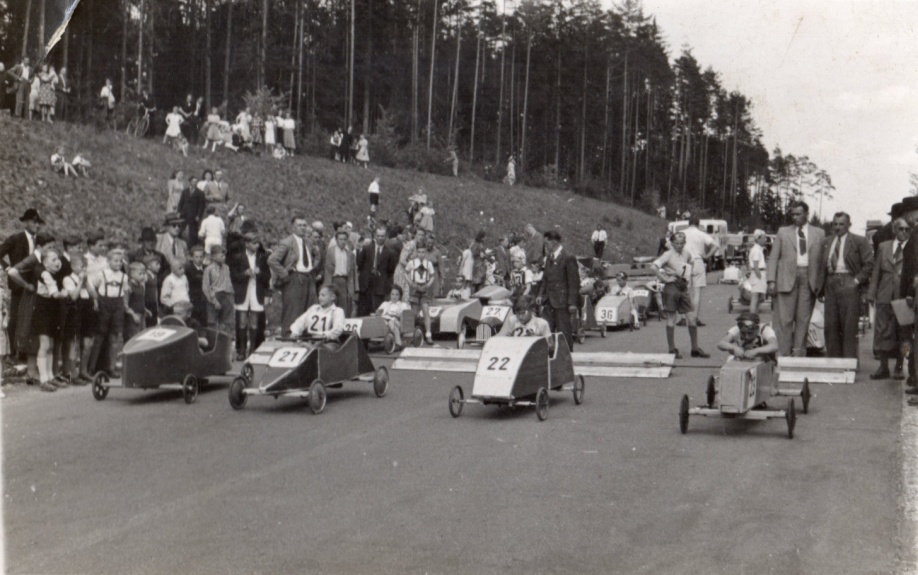 Auf welche Tiere warten diese Herren?
…die Antworten gibt es im neuen Historischen Pegnitz-Kalender 2018
Erhältlich:
 Rathaus-Info
 Bürgerzentrum – Tourist-Info
 Schreibwaren Wöckel
 Stadtarchiv Pegnitz 
  (Tel. 09241-723-26)
Warum wurde die Autobahn bei Neudorf an diesem Tag gesperrt?